Ošetřovatelský proces při zajištění výživy
Ústav zdravotnických věd, LF MU Brno
1
Ošetřovatelský proces při zajištění výživy
Výživa
základní biologická potřeba
2
Ošetřovatelský proces při zajištění výživy
Faktory ovlivňující výživu
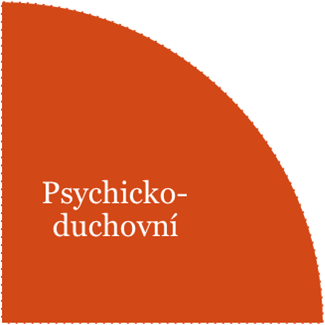 - funkce GIT, věk, růst,     
 pohlaví, zdravotní stav
- zvyklosti, potřeby, osobnost, emocionální ladění, náboženské zvyklosti
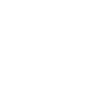 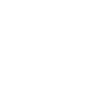 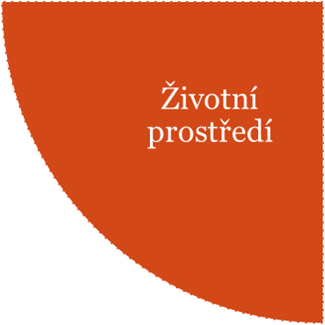 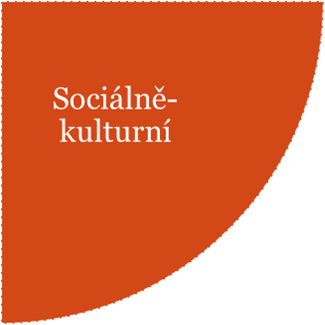 - kulturní zvyky a obyčeje, způsob života, ekonomická situace, religiózní hodnoty
- klima a geografická poloha, stav životního prostředí, kvalita vzduchu, vody a půdy
3
Ošetřovatelský proces při zajištění výživy
Posouzení nutričního stavu
A – sběr antropometrických hodnot – výška, váha 
váho-výškové indexy: 
nejužívanější BMI (Body mass index = index tělesné hmotnosti, hmotnost v kg/výška v metrech na druhou), 
Rohrerův RI, Brocův hmotnost (obvod svalstva nedominantní paže – úbytek u muže pod 19,5 cm, u ženy pod 15,5 cm
měření podkožní vrstvy kůže kaliperem – u mužů méně než 8 mm, u žen 10 mm
WHR – whist hip ratio – poměr pas/boky
4
Ošetřovatelský proces při zajištění výživy
Posouzení nutričního stavu
B = Biochemie – hodnocení biochemických a hematologických parametrů 
bílkoviny (albumin, transferin, prealbumin), markery lipidového metabolismu (cholesterol, triglyceridy), KO, minerální látky, vitaminy…
hodnocení moči – specifická váha a barva moči, pH moči, sledování odpadů iontů (draslíku, sodíku, vápníku, chloridů, fosfátů, hořčíku, zinku, mědi) a kreatininu za 24 hodin
5
Ošetřovatelský proces při zajištění výživy
Posouzení nutričního stavu
C – vyšetření klinických indikátorů/příznaků (Clinical signs)
fyzikální vyšetření, zhodnocení kůže, nehtů, vlasů, jazyka, sliznic, kardiovaskulární systém, gastrointestinální systém, nervový systém…, hmotnost, vitalita…

D – získání výživová anamnéza (Dietary history) 
stravovací návyky, preference jídel, omezení, alergie, denní příjem potravy a tekutin, příjem vitamínů, minerálů (doplňky), výživové problémy, fyzická aktivita, nemoci, léky…
6
Ošetřovatelský proces při zajištění výživy
Posouzení nutričního stavu
fyzikální vyšetření – orientační vyšetření stavu výživy – normální stav výživy, kachexie, nadváha, obezita; stavba těla – atletický, pyknický typ 
varovné příznaky malnutrice – otoky dolních končetin, ascites, 
  fluidothorax (tekutina v pleurální dutině):
	při hypalbuminémii – vypadávání  vlasů, suchá kůže 
	při hypovitaminóze – krvácení  z dásní, vznik hematomů 
	při karenci stopových prvků – perorální dermatitida při nedostatku zinku hodnocení vlasového porostu (alopecie = vypadávání vlasů), sledování nehtů (koilonychie = lžičkovité, miskovité nehty)
7
Ošetřovatelský proces při zajištění výživy
Rizikové faktory výživy
nedostatečný  nebo nadbytečný příjem potravy
hladovění více než 10 dnů
problémy v DU – protéza, záněty dásní, OP zákroky
změna pohyblivosti, deficit sebepéče
nedostatek financí na jídlo
stáří, osamělost
hmotnost o 20 % více než optimum
hmotnost o 10 % méně než optimum
náhlé ↓↑ hmotnosti
8
Ošetřovatelský proces při zajištění výživy
Rizikové faktory výživy
vážné choroby 
operační zákroky, zejména na GIT
anorexie, nauzea, zvracení, průjem
alkoholismus, drogová závislost
nádory
onemocnění jater, pankreatu, ledvin, štítné žlázy, nedledvinek
duševní onemocnění
těhotenství
radioterapie
medikamenty
9
Ošetřovatelský proces při zajištění výživy
Hodnocení soběstačnosti a sebepéče v příjmu potravy
deficit v příjmu potravy se týká neschopnosti:
donést si jídlo
nakrájet si jídlo
dopravit potravu do úst
zaujmout vhodnou polohu
nakoupit si
uvařit si
10
Ošetřovatelský proces při zajištění výživy
Testy pro zhodnocení poruch výživy
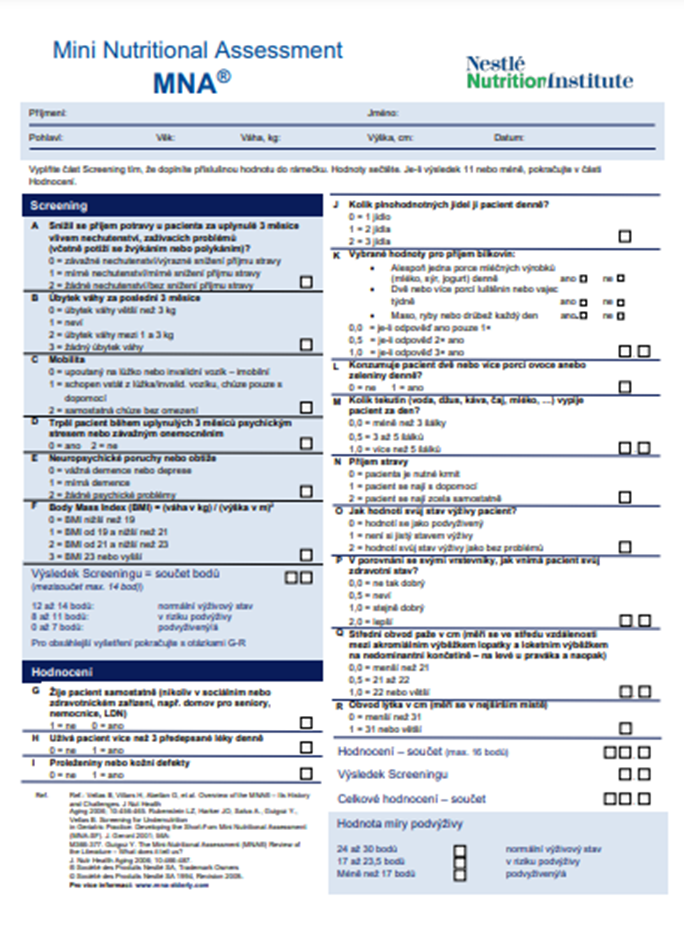 Škála pro orientační zhodnocení stavu výživy – Mini Nutritional Assesment
11
Ošetřovatelský proces při zajištění výživy
Testy pro zhodnocení poruch výživy
Nottinghamský screeningový systém pro hodnocení rizika malnutrice – Nottingham Screening Tool
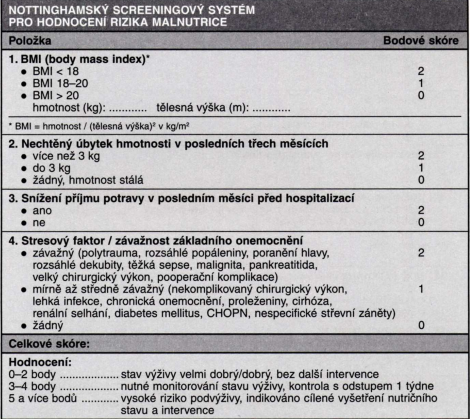 12
Ošetřovatelský proces při zajištění výživy
Poruchy výživy
kwashiorkor = podvýživa se závažným nedostatkem bílkovin v potravě v nemocnici  např. závažné onemocnění provázené stresem a ↑ katabolizmem bílkovin; onkologické onemocnění, alkoholici, renální insuficience, vystupňovaný způsob stravování (makrobiotici, vegani) nedostatek bílkovin v stravě

marasmus = podvýživa způsobená nedostatkem všech základních živin
13
Ošetřovatelský proces při zajištění výživy
Poruchy výživy
Kwashiorkor                        Marasmus
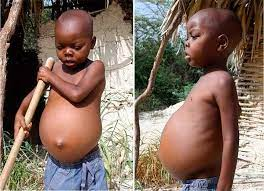 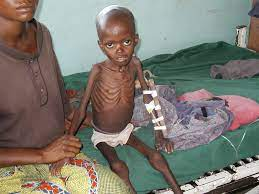 14
Ošetřovatelský proces při zajištění výživy
Poruchy výživy
obezita = nadměrný příjem potravy a nedostatečný výdej energie, převaha anabolických procesů nad katabolickými
hyponutrice = celkově ↓ výživa
malnutrice = porucha výživy ve smyslu + (nadměrná) nebo – (nedostatečná) 
karence = nedostatek určité živiny, látky v potravě poškozující zdraví (vitaminy, stopové prvky)
15
Ošetřovatelský proces při zajištění výživy
Poruchy výživy
dysfagie = orofaryngeální (horní), jícnová (dolní), porucha polykání, ulpívání sousta, tlak za hrudní kostí, drooling (slintání, únik tekutin z DÚ), leaking (únik stravy)
16
Ošetřovatelský proces při zajištění výživy
Poruchy výživy
dyspepsie horní – žaludeční:
nauzea = nevolnost, vomitus = zvracení, pyrosis = pálení žáhy,                                                                    singultus = škytavka, eructatio =  říhání
dyspepsie dolní – střevní:
flatulence = plynatost, borborygmy = kručení, přelévání v břiše, obstipace = zácpa, diarrhoe = průjem, syndrom „falešného přítele“ = plynatost s odchodem stolice
mentální anorexie a mentální bulimie
regurgitace
17
Ošetřovatelský proces při zajištění výživy
Poruchy výživy
odpor k tučnému jídlu = u onemocnění žlučníku, jater
odpor k masu = P/K s maligním onemocněním žaludku
kachexie = chorobná vyhublost + sešlost doprovázená tělesnou slabostí
odmítání jídla = aktivní forma nechutenství
hladovka
hyperorexie (akorie) = nadměrný pocit hladu, doprovodní syndrom poruch látkové výměny (DM, hypertyreóza)
18
Ošetřovatelský proces při zajištění výživy
Jednotný dietní systém
dieta – významná součást léčby
soubor výživových opatření ke zlepšení či kompenzaci onemocnění, zmírnění nebo odstranění potíží P/K (např. vyloučení zatěžujících potravin)
požadavky na dietu:
energeticky hodnotná, nezávadná, 
chutná, pestrá, esteticky upravená, teplá
mikrobiologicky a hygienicky nezávadná
19
Ošetřovatelský proces při zajištění výživy
Rozdělení diet
Základní – označovány  od 0 – 14
Speciální – energeticky a substrátově neplnohodnotné diety, podávaní po omezenou dobu, označení „S“ + číslem příslušné diety
Standardizované dietní postupy – individuální využití, bez číselného označení – bezlepková, bezlaktózová; standardizované, nemají číselné označení (pankreatická dieta…)
Diety individuálně připravované – aby co nejlépe odpovídali P/K potřebám a zvyklostem (u P/K s malnutricí, anorexií, onkologických nemocných, náboženské důvody)
20
Ošetřovatelský proces při zajištění výživy
Základní diety
* dieta č. 7 nízkocholesterolová – od roku 2008 není v dietním systému (každá strava má mít snížený obsah cholesterolu)
21
Ošetřovatelský proces při zajištění výživy
Základní diety
22
Ošetřovatelský proces při zajištění výživy
Speciální diety
23
Ošetřovatelský proces při zajištění výživy
Standardizované dietní postupy
24
Ošetřovatelský proces při zajištění výživy
Objednávání a přeprava stravy
Objednávání stravy (PC)

Změny v objednávání stravy (PC, telefonicky)

Přeprava stravy – podnosový systém v uzamčeném kontejneru
25
Ošetřovatelský proces při zajištění výživy
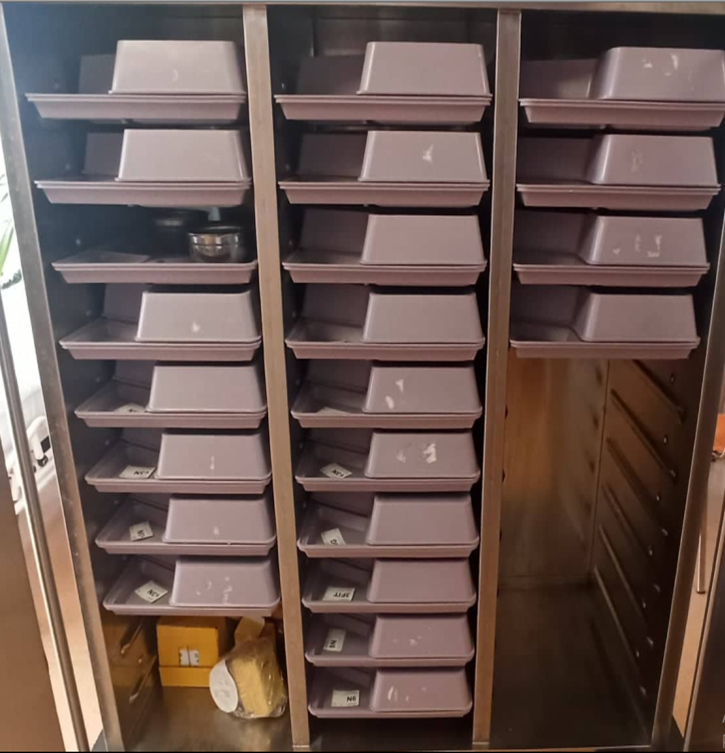 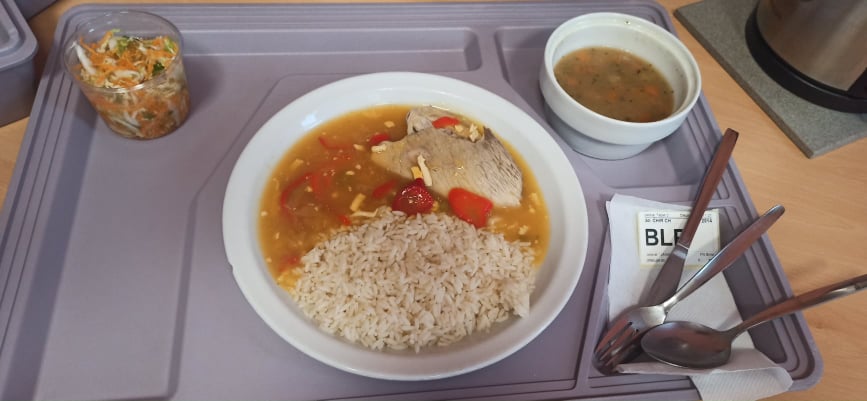 26
Ošetřovatelský proces při zajištění výživy
Podávání stravy nemocným
časový harmonogram
příjemné prostředí
jídlo teplé
u vyšetření do lednice, pak ohřát 
zajištění stravy dle pohybového režimu a soběstačnosti 
podávání stravy
27
Ošetřovatelský proces při zajištění výživy
Podávání stravy nemocným
pacient s pohybovým omezením, v jídle soběstačný (hygiena rukou, posazení ….)

pacient s pohybovým omezením, částečně soběstačný (posazení, hygiena rukou, zubní protéza do DU, chráníme oděv, vhodné kompenzační pomůcky, vhodně upravit jídlo – nakrájet, oloupat…)
28
Ošetřovatelský proces při zajištění výživy
Podávání stravy nemocným
nesoběstační – dezinfikujeme si ruce, příprava pomůcek, zhodnocení stavu DU, vložení protézy, vhodná poloha,  chránit oblečení, přiměřená velikost sousta, výběr jídla a tempo určuje pacient, pít dle potřeby, podporujeme samostatnost, po jídle úprava polohy, úklid pomůcek, záznam do dokumentace

pozor na rizika při krmení – aspirace, zakuckání, zvracení

při krmení pacientů sedíme!
29
Ošetřovatelský proces při zajištění výživy
Pomůcky pro podávání stravy
30
Ošetřovatelský proces při zajištění výživy
Intervence sestry při podávání stravy
sledování zájmu o příjem potravy, kolik sní, nejí – nutno pátrat po příčině, dodržování diety (návštěvy) 
vylučování (obstipace)
zjištění preferovaných potravin
rozložení stravy na menší porce 
správná metoda krmení
záznam do dokumentace – např. ½ porce polévky,                                někdy přesné množství – odvážení před konzumací a po konzumaci, rozdíl zapsat do dokumentace
31
Ošetřovatelský proces při zajištění výživy
Způsob podávání stravy
perorální výživa
enterální výživa – formy podávání: sipping
                                                           NGS, NJS
                                                           PEG, PEJ
parenterální výživa
32
Ošetřovatelský proces při zajištění výživy
Hlad
pocit nedostatku potravy, prožitky které jej doprovází jsou vždycky záporné, hlad způsobuje změnu chování a směřuje aktivitu jedince k získání potravy
intenzita hladu se hodnotí jako:
přirozená (hodnoceno v souvislosti s množstvím, kvalitou, složením předchozího jídla a dobou konzumace)
hyperorexie (velmi silná, obvykle náhle vzniklá, tzv. „dravý“ nebo „vlčí“ hlad), též akorie
zvýšená (zvýšený apetit)
minimální (nezájem o jídlo, pacient se musí do jídla nutit)
nulová (pocit hladu je zcela utlumen, postižený několik dní nepřijímá žádné jídlo)
33
Ošetřovatelský proces při zajištění výživy
Hlad
informace o hladu a okolnostech s ním spojených jsou dg. významné
údaje zjištěné pomocí pozorování, rozhovorem s P/K musí zahrnovat: časové vymezení, intenzitu a rychlosti jakou se hlad objeví, souběžné příznaky (bolest, třes), prožitky po nasycení (ústup potíží nebo naopak těžkosti po saturaci hladu)

krátkodobé hladovění – příprava k vyšetření – důkladná informovanost P/K
34
Ošetřovatelský proces při zajištění výživy
Žízeň
subjektivní pocit nedostatku vody 
vzniká nadměrnou ztrátou tekutin nebo jejich nedostatečným příjmem
sucho v ústech, pálení rtů a očí, podrážděnost, bolesti hlavy

ke ztrátám vody a minerálních látek dochází u horečky, zvracení, při průjmech a stavech spojených s nedostatečnou koncentrační funkcí ledvin
riziko dehydratace – u ležících, zmatených, depresivních, u malých dětí, starší lidé nepociťují žízeň vůbec
35
Ošetřovatelský proces při zajištění výživy
Žízeň
úkol setry → monitoring ukazatelů nedostatku tekutin:
kontrola bilance tekutin 
↓ kožní turgor, kůže (ochablá, drsná)
stav sliznic (suché, okoralé) a jazyka
zastřené vědomí a apatie
zmatenost
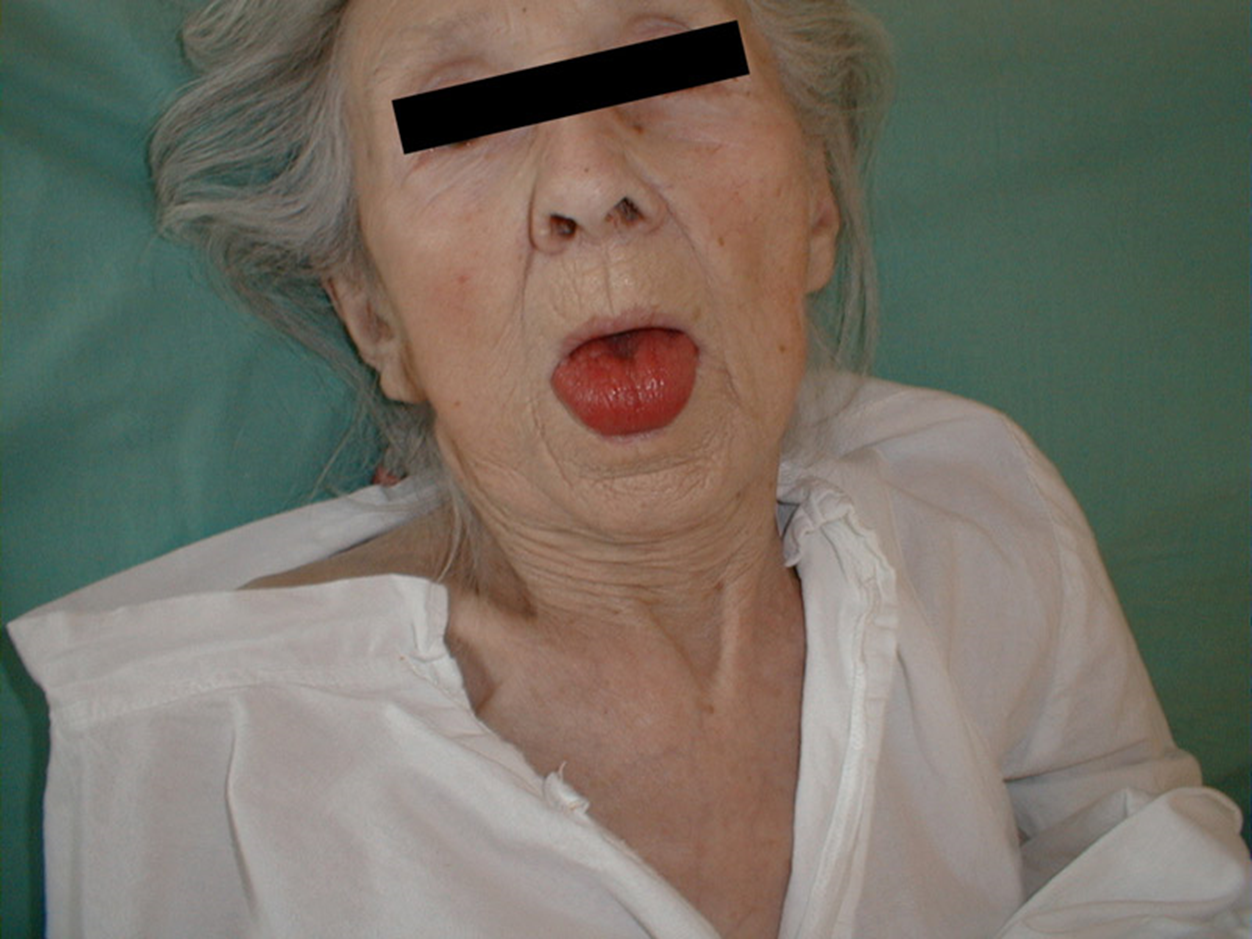 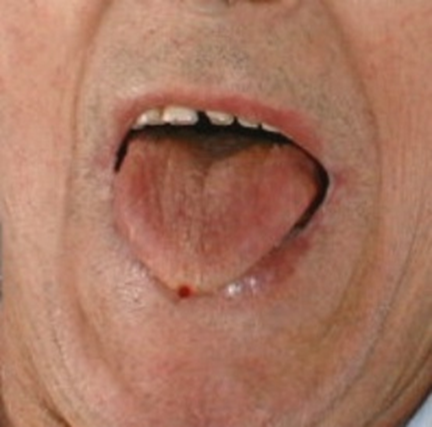 36
Ošetřovatelský proces při zajištění výživy
Vhodné tekutiny
neslazené málo koncentrované čaje
pitná voda
slabě mineralizovaná voda 
ředěné ovocné šťávy
nesycené nápoje 
pokojová teplota nápojů – u horkých hrozí opaření, v termoskách – nutnost označení nádoby – druh nápoje, slazený/neslazený
hydratace začíná ráno a trvá celý den, cca do 19 h
menší množství, vyhnout se nárazovým dávkám většího množství
37
Ošetřovatelský proces při zajištění výživy
Nevhodné tekutiny
káva s obsahem kofeinu
silný čaj se ↑ množstvím teinu – působí močopudně
100 % džusy – vysoká osmolarita, vysoký glykemický index
sladké limonády, kolové nápoje (vysoké množství cukru, kofeinu, fosfáty)
nápoje s alkoholem
(pivo s nízkým obsahem alkoholu – u vyšší fyzické zátěže k částečnému doplnění tekutin, minerálů, energie)
38
Ošetřovatelský proces při zajištění výživy
Bilance tekutin
příjem tekutin musí být v rovnováze s výdejem
bilance příjmu a výdeje tekutin hodnotíme po hodině, po 6, 12, 24 hodinách
do příjmu počítáme příjem per os, sondou, parenterální roztoky
do výdeje počítáme moč, zvracení, ztráty – odpady žaludeční sondou, vývody po operaci (drény)

pozitivní bilance – příjem je větší než výdej 
negativní bilance – výdej je větší než příjem
39
Ošetřovatelský proces při zajištění výživy
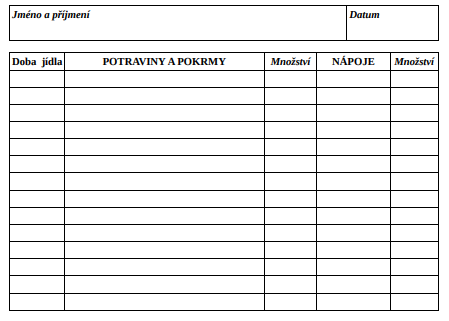 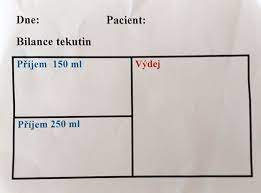 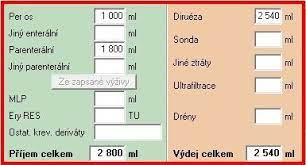 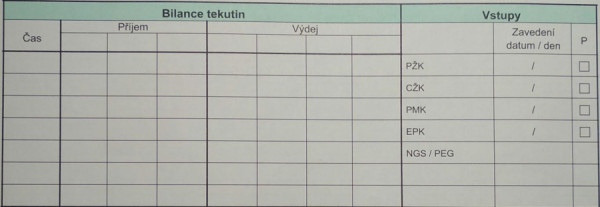 40
Ošetřovatelský proces při zajištění výživy
Průněrný výdej u dospělého člověka/den
moč 1400 ml
stolice 100 ml
nepozorovatelné ztráty: 
plíce 350 ml
kůže 350 ml
pocení 100 ml

celkem 2 300 ml, při normální tělesné teplotě
41
Ošetřovatelský proces při zajištění výživy
Dehydratace (hypovolemie)
deficit ECT – nedostatek vody
↓ příjem tekutin, výrazné ↑ výdeje tekutin (např. velké popáleniny, traumata, při pobytu v horkém prostředí)
symptomy:
hypotenze
úbytek hmotnosti
suché sliznice
↓ kožní turgor kůže, slabý nitkovitý pulz, vpadlé oči
oligurie až anurie
bledá kůže
malátnost, zmatenost
42
Ošetřovatelský proces při zajištění výživy
Hyperhydratace (hypervolemie)
↑ECT (otrava vodou)
dojde ke ↑ extracelulárního tlaku, nasávání tekutiny z buňky a vzniká edém (kolem očí, na nohou, na rukou, generalizovaný edém – anasarka), může vzniknout uměle např. při „předávkování infuzí“
symptomy:
periferní edém
↑ hmotnost
↑ náplň krčních žil a rozšíření periferních žil
vlhké chropy nad plícemi při poslechu
ascites
43
Ošetřovatelský proces při zajištění výživy
Literatura a zdroje
Pokorná, A., Komínková, A., Menšíková, A., Šenkyříková, M. : Ošetřovatelské postupy založené na důkazech. Brno, Masarykova univerzita 2019.
Beharková, N., Soldánová, D. : Základy ošetřovatelských postupů a intervencí. Elportál Brno, Masarykova univerzita 2019. Základy ošetřovatelských postupů a intervencí | Lékařská fakulta Masarykovy univerzity (muni.cz)
44
Ošetřovatelský proces při zajištění výživy
45
Ošetřovatelský proces při zajištění výživy